Lecture Recordings & DCO
Canvas Townhall
Gemma Sinclair – Product Owner
June 2020
Mediastore Stats
Lecture recordings and uploads to mediapublish.ac.nz
2
Mediastore Stats
Page views of uploads to Mediapublish.ac.nz by project folder
Report: Top 5,000 rows (maximum)
3
New LTR Release: 26th May 2020
Ad-hoc recording dates
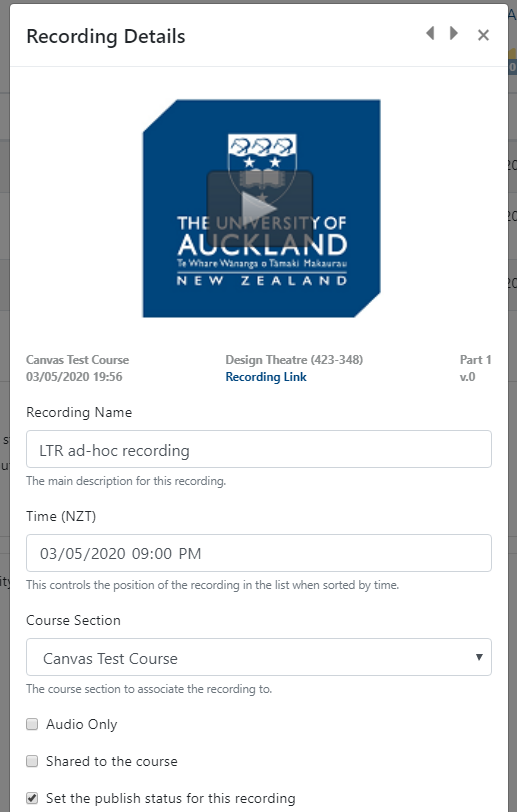 When adding a lecture recording from a previous term they would display at bottom of Recordings list due to sorting by date
[New] Defaults to current date and time – can be updated before saving or edited later
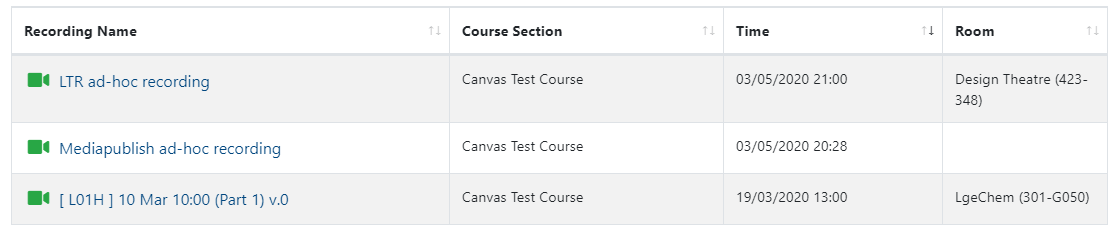 5
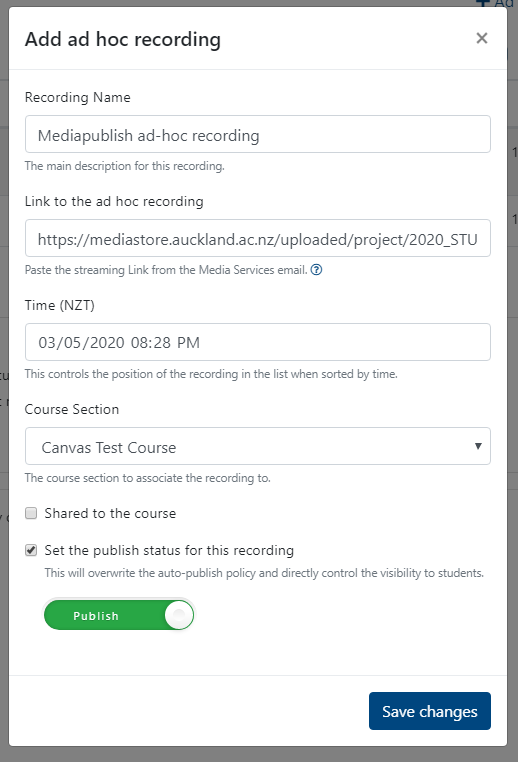 Ad-hoc recording
Previously only able to add lecture recordings captured via LTR process as ad-hoc recordings
[New] Ability to paste in mediastore links from content uploaded to mediapublish.ac.nz
[New] Defaults to current date and time – can be updated before saving or edited later
Sort order – newest date/time at top:
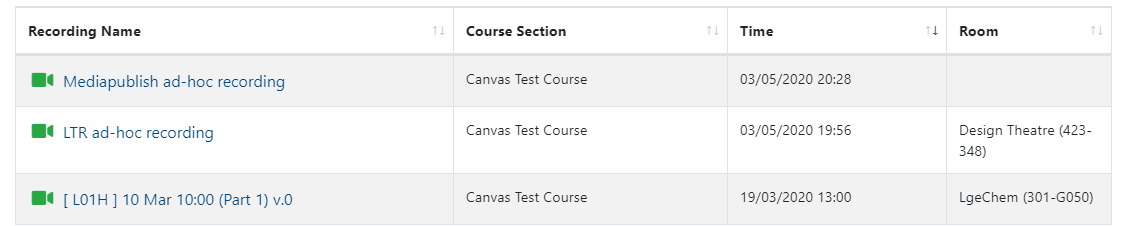 6
Play recording in new tab
[New] Recordings tab in Canvas has been updated so that clicking on play icon or image will open video in new tab
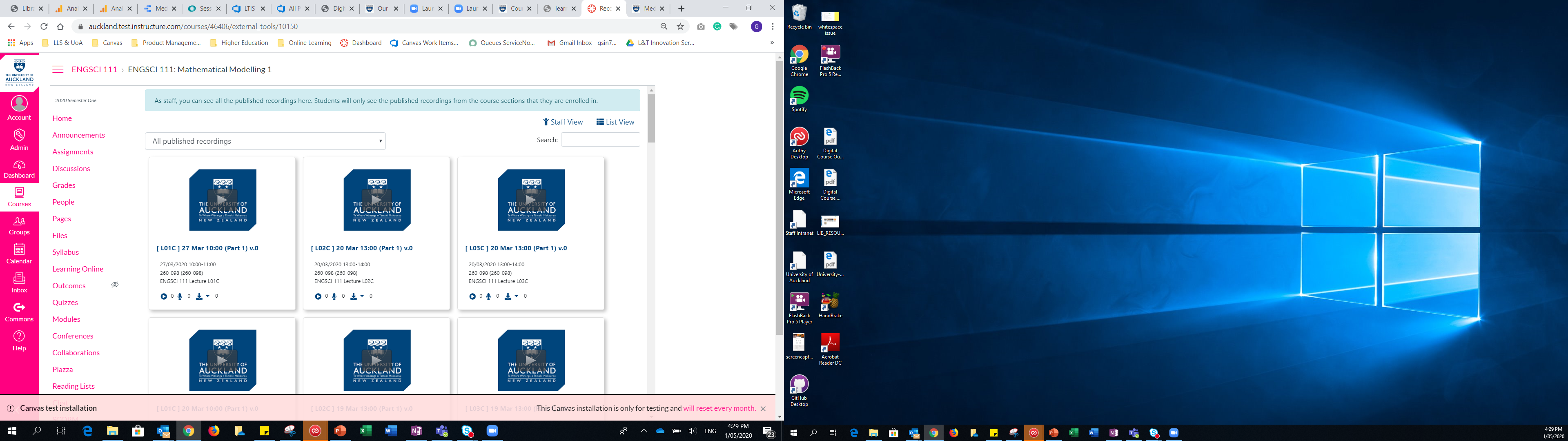 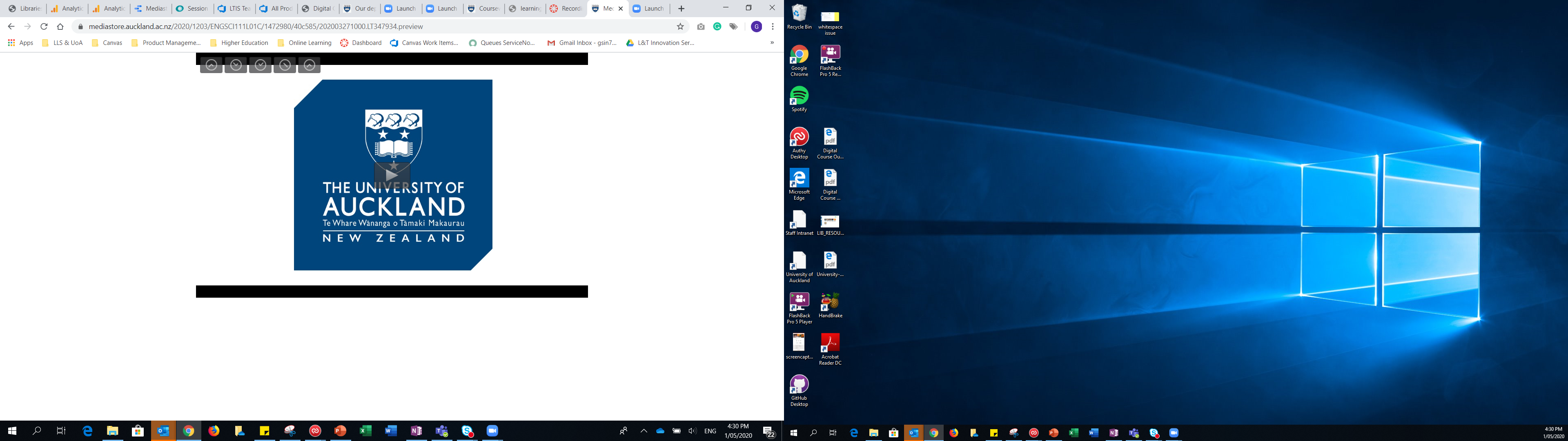 7
Shared recordings
Recordings that have been shared to other sections not reflected in ‘student view’ for Staff (e.g. if all L01C recordings have been shared with L02 section)
[New] Displays all published recordings for selected section
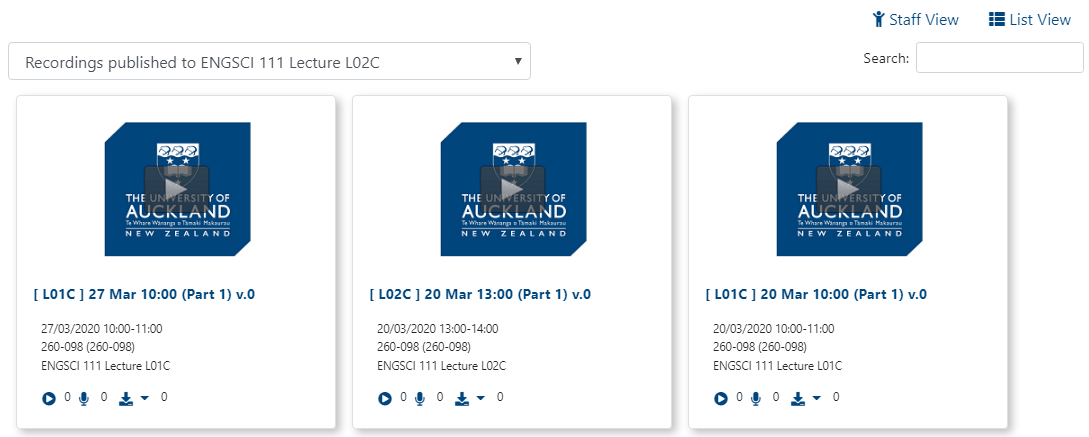 8
Digital Course Outline
Semester 2 reminders and upcoming release
Key Dates2020 Course Outlines
Semester 2
Course Director email notification: 15th June 2020 (due: 6th July 2020) 
Reminder notification: 29th June 2020

Canvas Courses published by 13th July 2020 (2 weeks before Semester 1 start). 
DCO Canvas integration will be piloted with nominated courses.

Note: Course outlines that have not yet started or editing course outline will get reminders sent to editors/course directors. We will also include any outstanding Quarter 3 and 4 course outlines.
10
S2 Progress
Semester 2 course outlines
297 published out of 1498 total
445 have started editing, 691 not yet started
11
DCO 2020 Timeline
May - June (DCO Improvements) 
Student/staff search published course outlines
Review approvers – enable FMHS approvers by Subject
June – July (S2 Course Outlines) 
Reminder emails about Semester 2 course outlines
Course Outlines published
July - August (Canvas Integration Pilot)
Populate Course Outline tab in Canvas from DCO information
Pilot with nominated courses in Semester 2
12
Upcoming DCO Release: June 2020
Course Outline Search
Currently only staff who are part of the approval workflow can view course outlines in DCO
[New] Ability for staff to search published course outlines using 
[New] Ability for students* to search published outlines
The search box will be visible on published course outline page
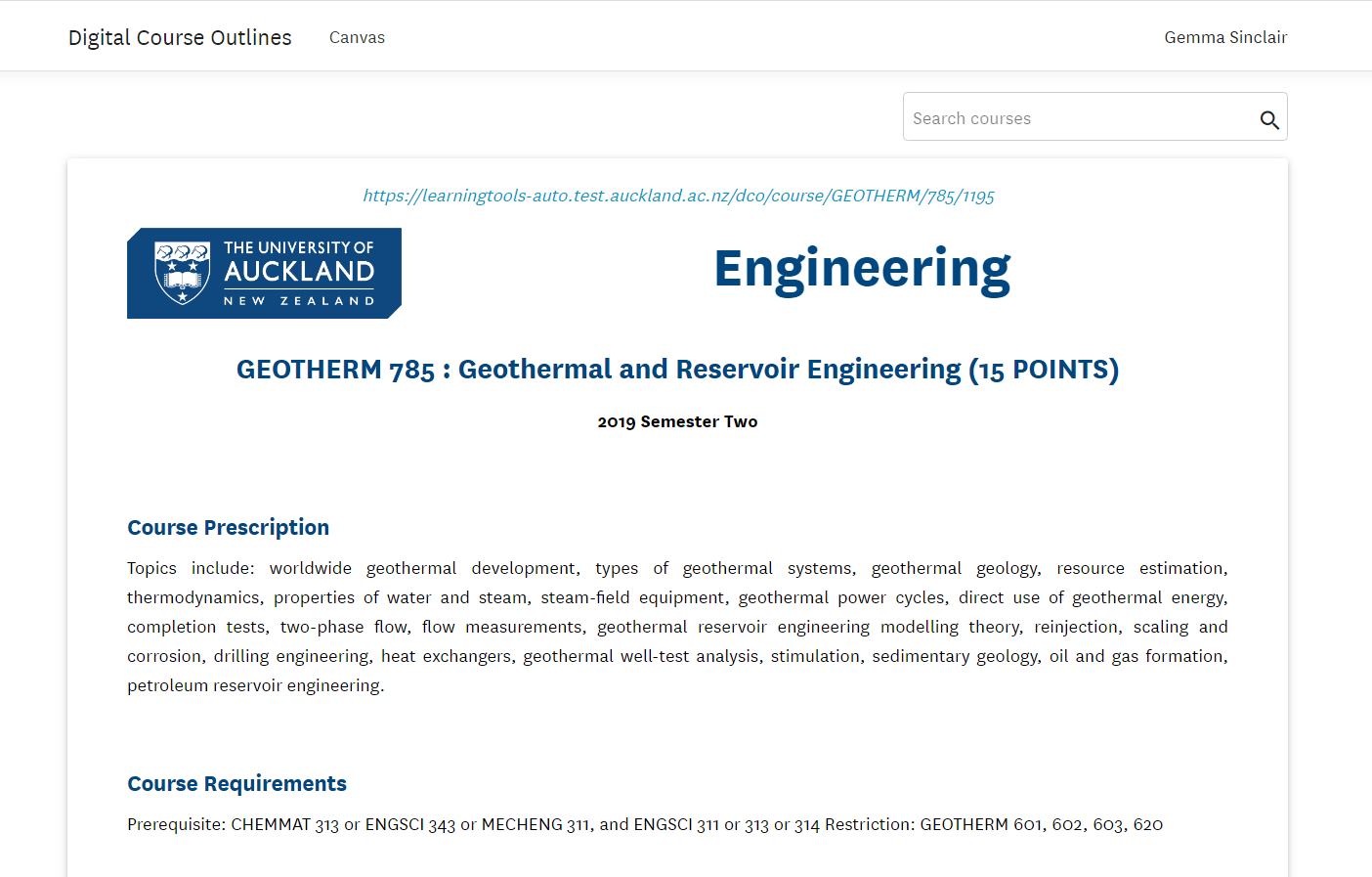 *Students with UPI can currently view published course outlines (if provided URL) and will be able to search
14
Advanced Search
[New] Year/Term separate drop down options
[New] Drop down for Faculty/School easier to scan
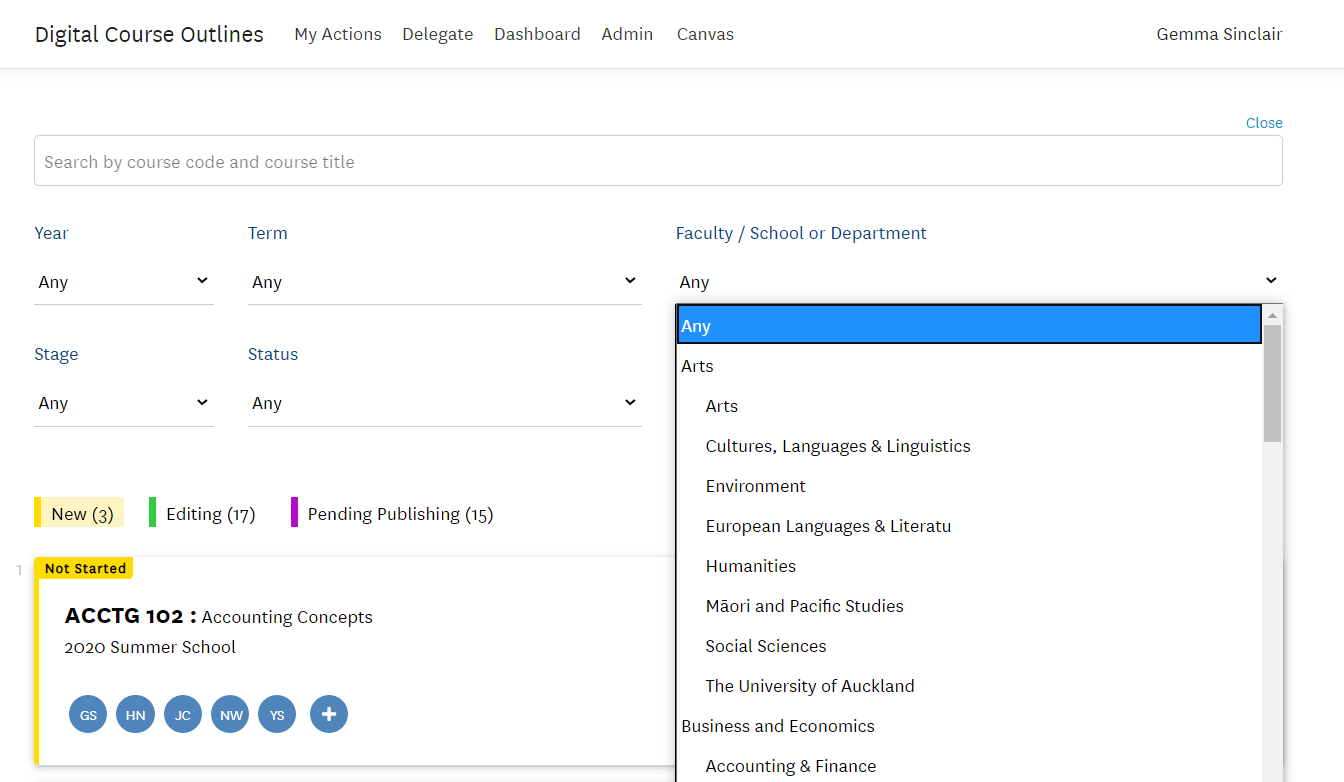 15
Admin Tab - Enhanced
[New] Year/Term separate drop down options
[New] Batch update button change
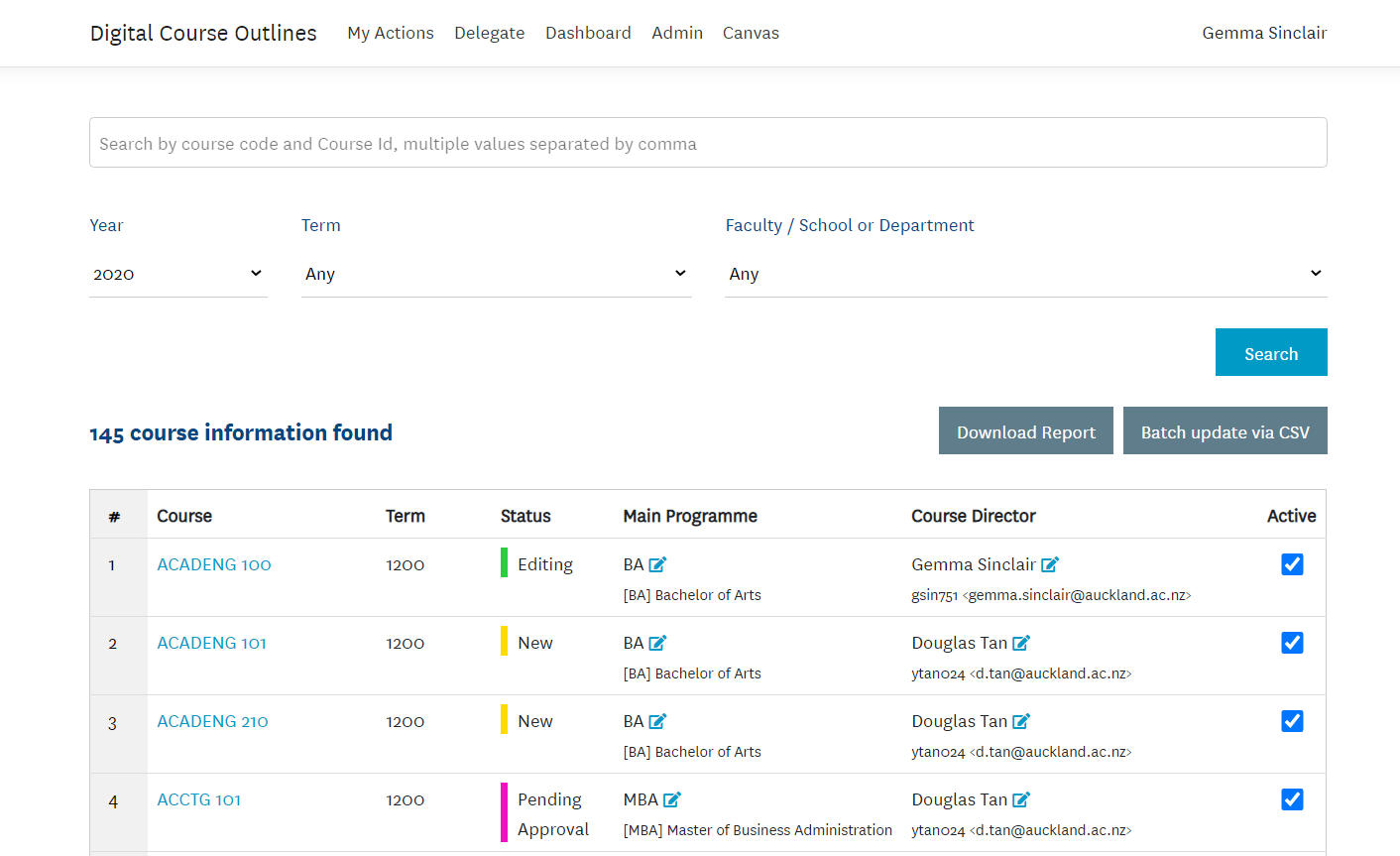 16
Admin Tab - Enhanced
[New] Batch update now a separate modal window
Previously expanded on the page. Now clearer actions and related activities.
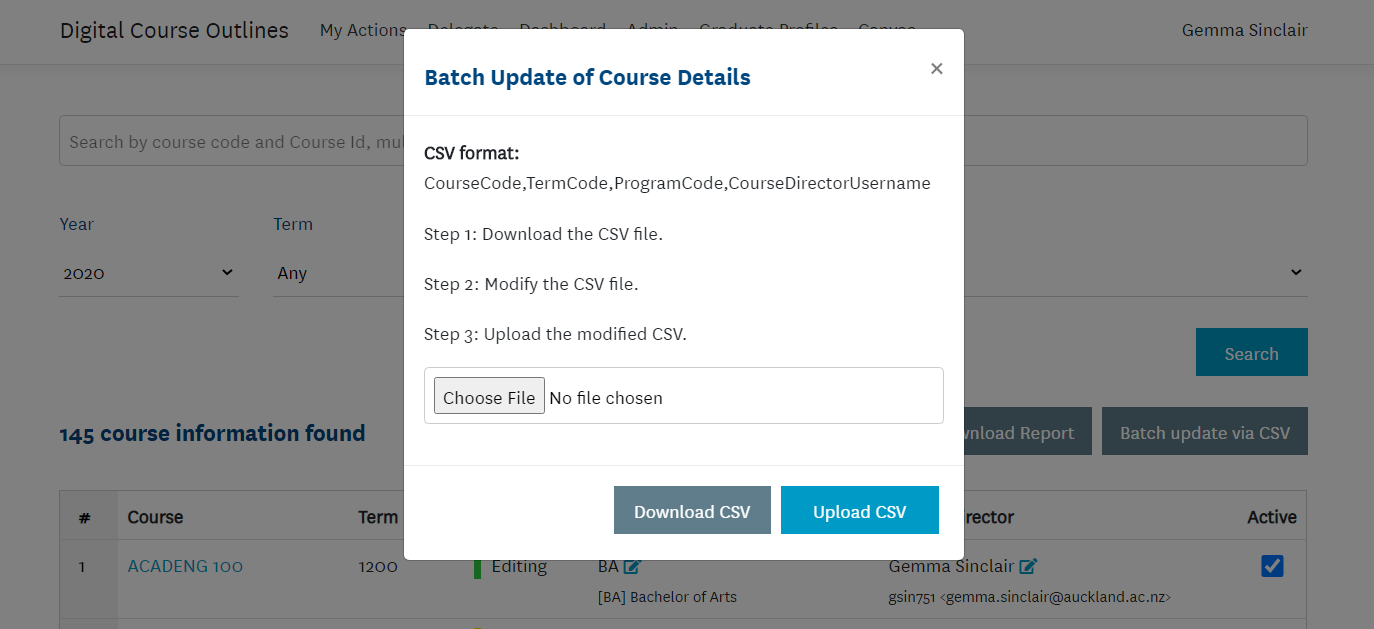 17
Dashboard - Fixes
[Fixed] Dashboard not loading for some staff
[Fixed] Clicking on category of courses in graphic now displays those courses
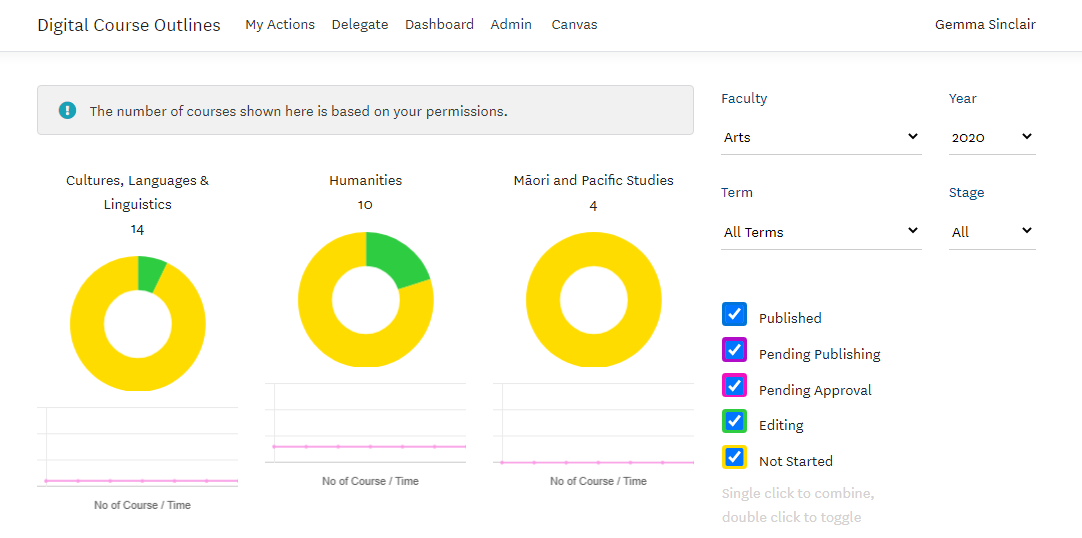 18
Thank you